ALIMENTACIÓN SALUDABLE Y ACTIVIDAD FÍSICA.
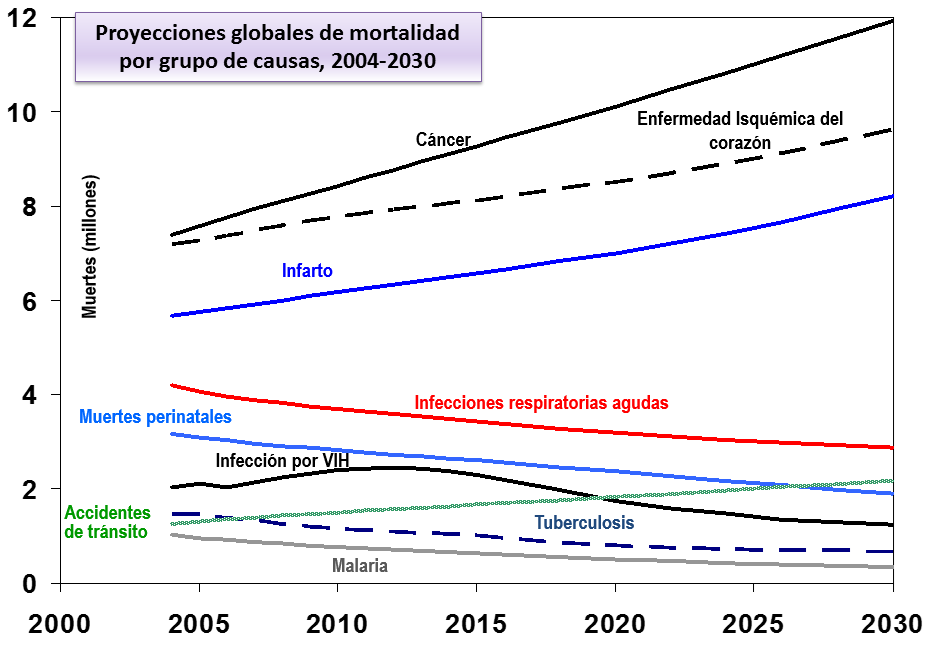 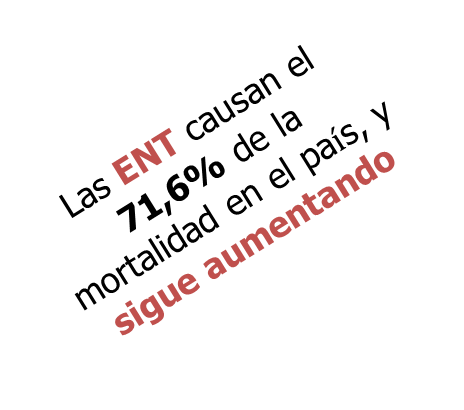 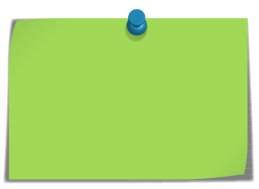 231 personas al día mueren en el país por ENT
ENFERMEDAD ISQUEMICA CARDIACA   94

ACV                                                                48

EPOC                                                              38

DIABETES                                                      19

HIPERTENSIÓN                                             17

CÁNCER DE ESTOMAGO                             15
ESTUDIO DE CARGA GLOBAL DE LA ENFERMEDAD 2010.
Ranking de los diez (10) Principales factores de riesgo  en Colombia  2010
Incremento en el sobrepeso y obesidad en los niños
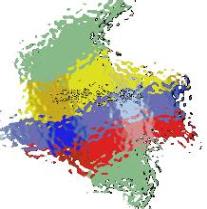 1 de cada 2 adultos tiene exceso de peso
1 de cada 3     no consume frutas diariamente
La lactancia materna exclusiva pasó de 2,2 a 1,8 meses en 5 años
2 de cada 3 no consume verduras diariamente
2 de cada 10 consume gaseosas 
y refrescos diariamente
1 de cada 2 es inactivo físicamente
1 de cada 8 fuma
TALLER
Felicitaciones usted y su equipo de trabajo han sido llamados a la gran convocatorio para la construcción de la estrategia NACIONAL de alimentación saludable y actividad física. Su propuesta será recibida en máximo 60 minutos, recuerde que toda propuesta debe contener:
Justificación 
Lineamientos de acción (actores involucrados y sus alcances; población objetivo; entornos de incidencia)
Seguimiento y evaluación (indicadores, Impactos esperados)
Barreras.
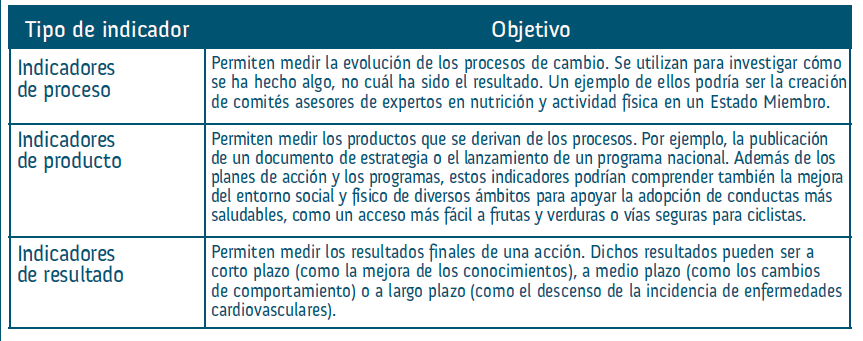 INFORME SOBRE LA SALUD EN EL MUNDO, REDUCIR LOS RIESGOS Y PROTEGER LA VIDA SANA.
FACTORES PROTECTORES.
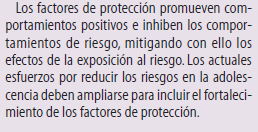 INCLUSIÓN DE LAS CAUSAS INMEDIATAS Y LEJANAS.
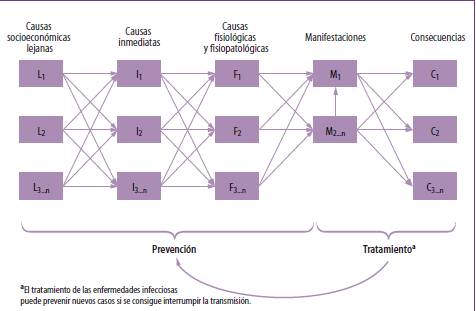 Dialogo entre distintas disciplinas científicas para comprender los distintos problemas sanitarios.
Reconoce los contextos.
Enfoque de ciclo vital.
Entorno como contexto de gestión de la salud.
CUANTIFICACIÓN DE RIESGOS PARA LA SALUD.
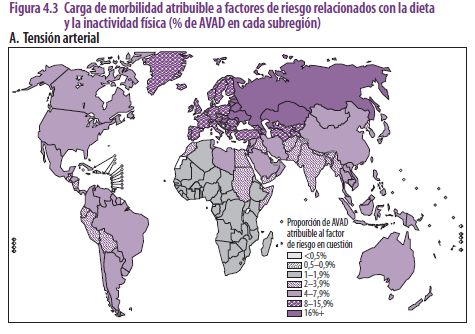 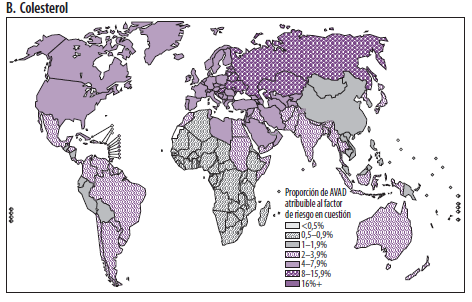 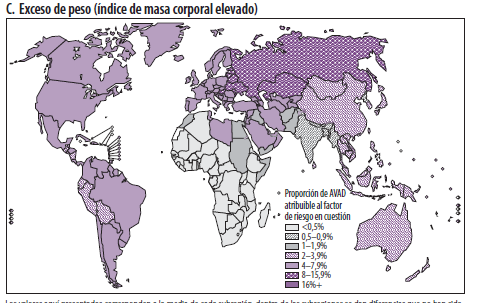 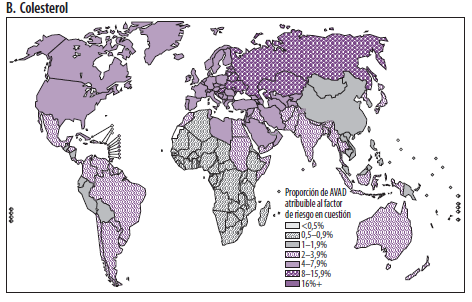 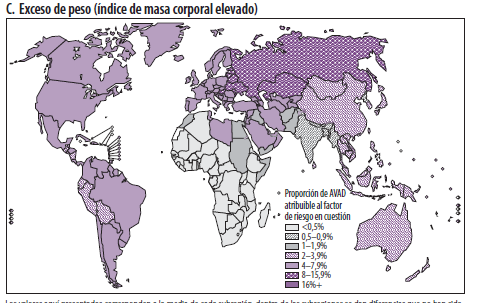 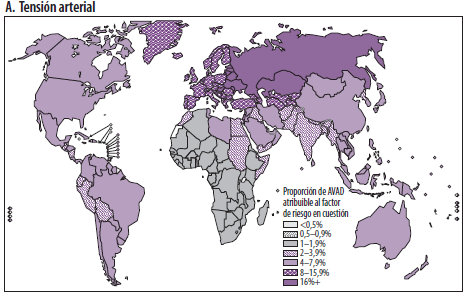 2001.
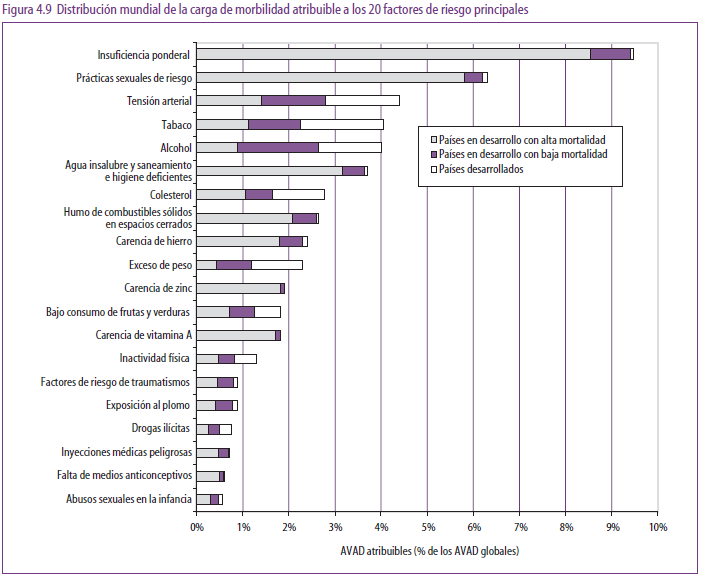 LO RECUERDAN.2010.
Ranking de los diez (10) Principales factores de riesgo  en Colombia  2010
2001.
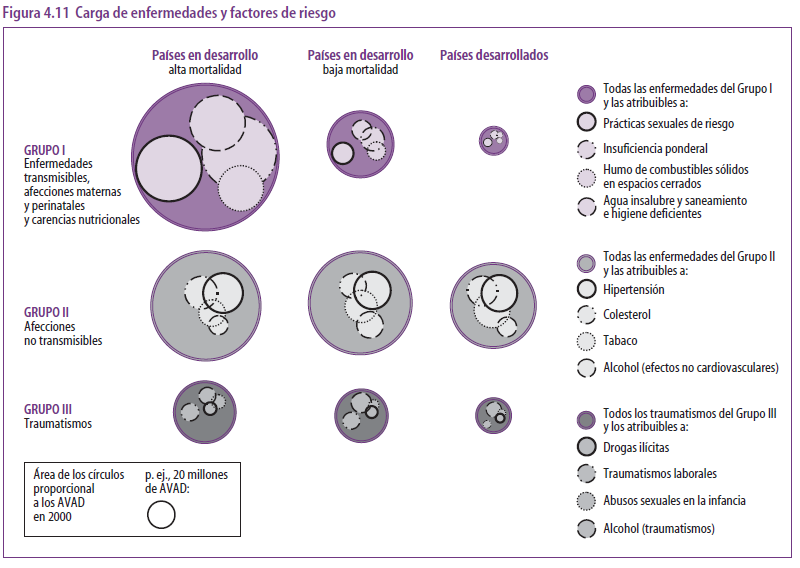 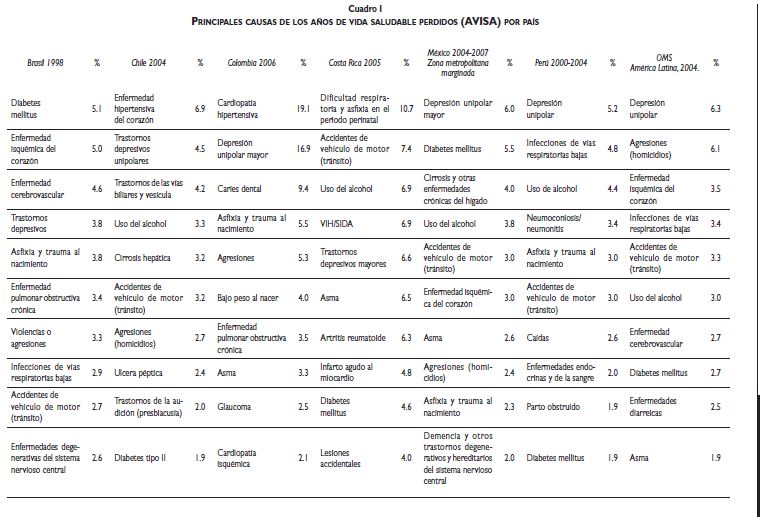 Tomado de : http://www.scielo.org.mx/pdf/spm/v53s2/03.pdf
MACROECONÓMIA Y SALUD.
Para lograr el máximo desarrollo económico las naciones deben invertir en cuidado esencial de la salud.
Las ENT en los países en desarrollo por ahora (2001) solo afectan a la población rica, pero esto puede cambiar.
ESTRATEGIA MUNDIAL DE RÉGIMEN ALIMENTARIO Y ACTIVIDAD FÍSICA.
METAS.
Reducir los factores de riesgo de ENT mediante la acción en salud pública y medidas de promoción de la salud y prevención de la morbilidad.
Promover la conciencia y el conocimiento generales acerca de la influencia del régimen alimentario y de la actividad física
Fomentar el establecimiento, el fortalecimiento y la aplicación del políticas y planes de acción mundiales, regionales, nacionales y comunitarios encaminados a mejorar las dietas y aumentar la actividad física, que sean sostenibles, integrales y hagan participar activamente a todos los sectores, con inclusión de la sociedad civil, el sector privado y los medios de difusión.
Seguir de cerca los datos científicos y los principales efectos el régimen alimentario y la actividad física, respaldar las investigaciones sobre una amplia variedad de esferas pertinentes, incluida la evaluación de las intervenciones; y fortalecer los recursos humanos que se necesiten en este terreno para mejorar y mantener la salud.
INDICADORES DE PROCESO Y PRODUCTO.
Políticas, estrategias y planes de acción.
Mecanismos de coordinación.
Directrices sobre actividad física y alimentación.
Presupuesto
Actividad Física y Transporte
Organizaciones No Gubernamentales y de la sociedad civil
Empresas del sector privado.
Lugares de trabajo.
Establecimientos escolares.
Mercadeo de alimentos y bebidas no alcohólicas dirigido a niños.
Etiquetado Nutricional.
Políticas alimentarías y agrícolas
Educación, comunicación y sensibilización pública.
Programas basados en servicios de salud.
Vigilancia, investigación y evaluación.
INDICADORES DE RESULTADO.
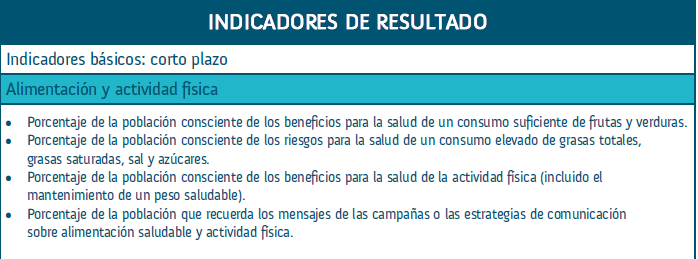 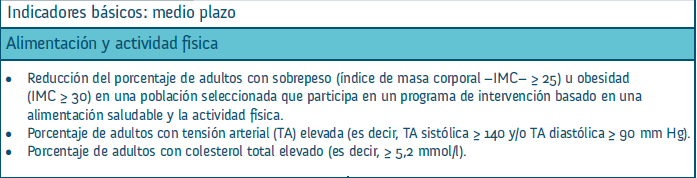 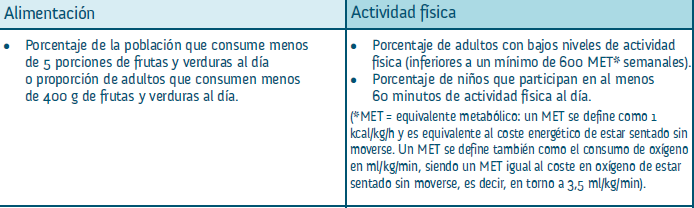 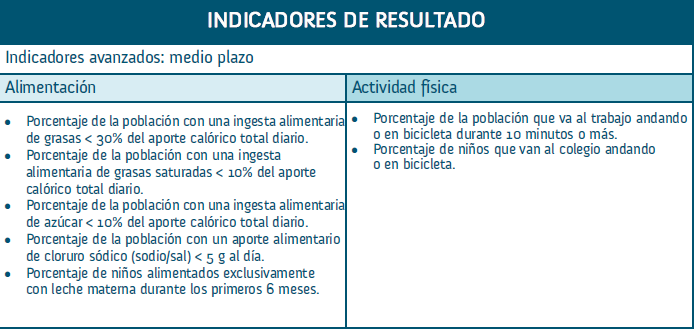 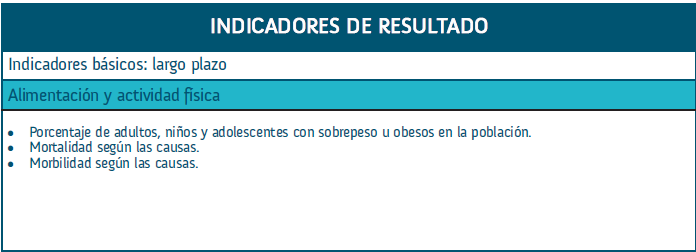 ¿Y EN COLOMBIA?